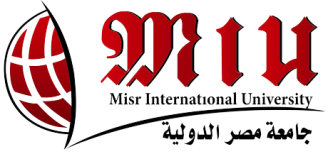 Enhancing Indoor IOT Network Design to support energy Saving
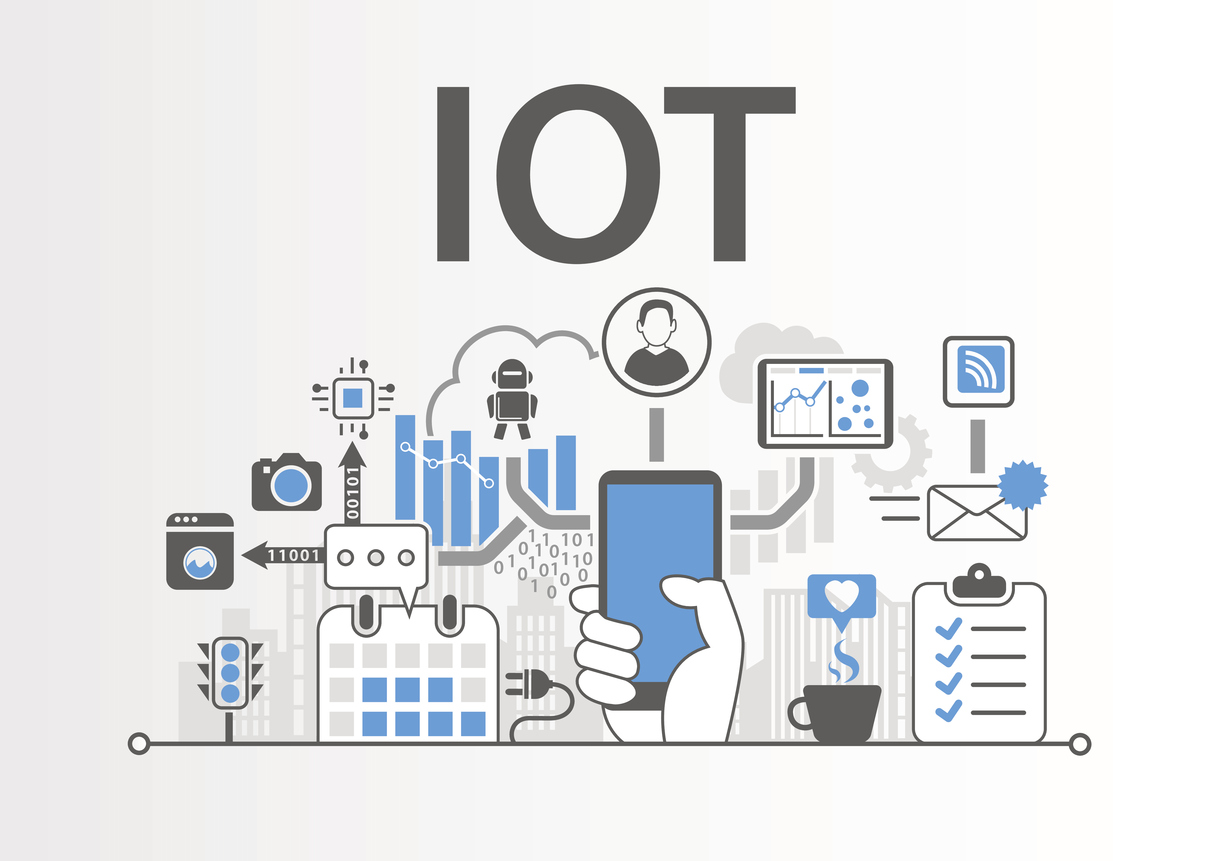 By: Abdelrahman Samir, Fady Khaled, Rana Muhammed, Samar Saeid
Supervised by: Dr. Mohamed Elgazzar, Eng. Silvia Soliman
9/21/2018
1
Objective
Recommending placement of IOT devices, based on the historical data of each device.
Saving power and increasing battery life.
9/21/2018
2
Introduction
Randomized Model
Readings
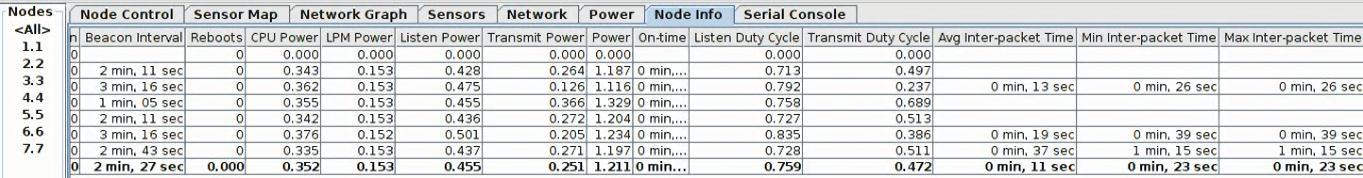 Classes (Low, Average, High)
Calculate Average Power Consumption
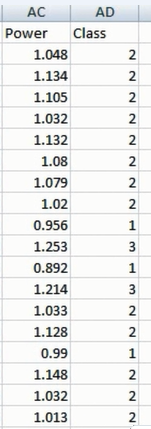 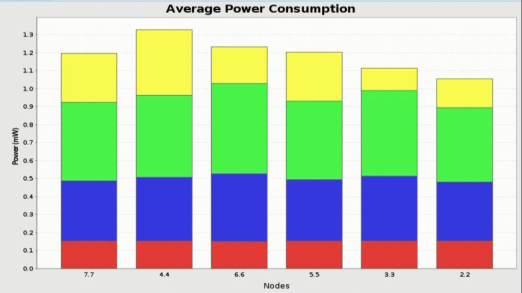 9/21/2018
3
Business Model
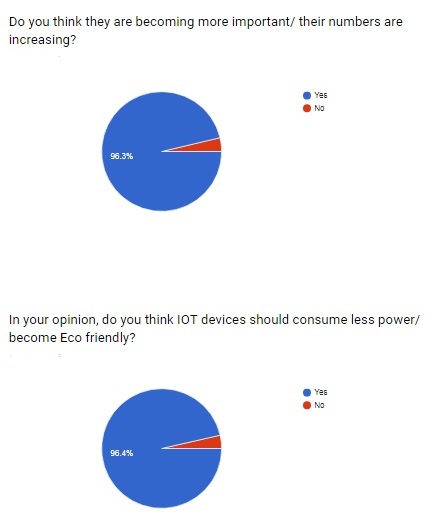 9/2018
4
System Overview
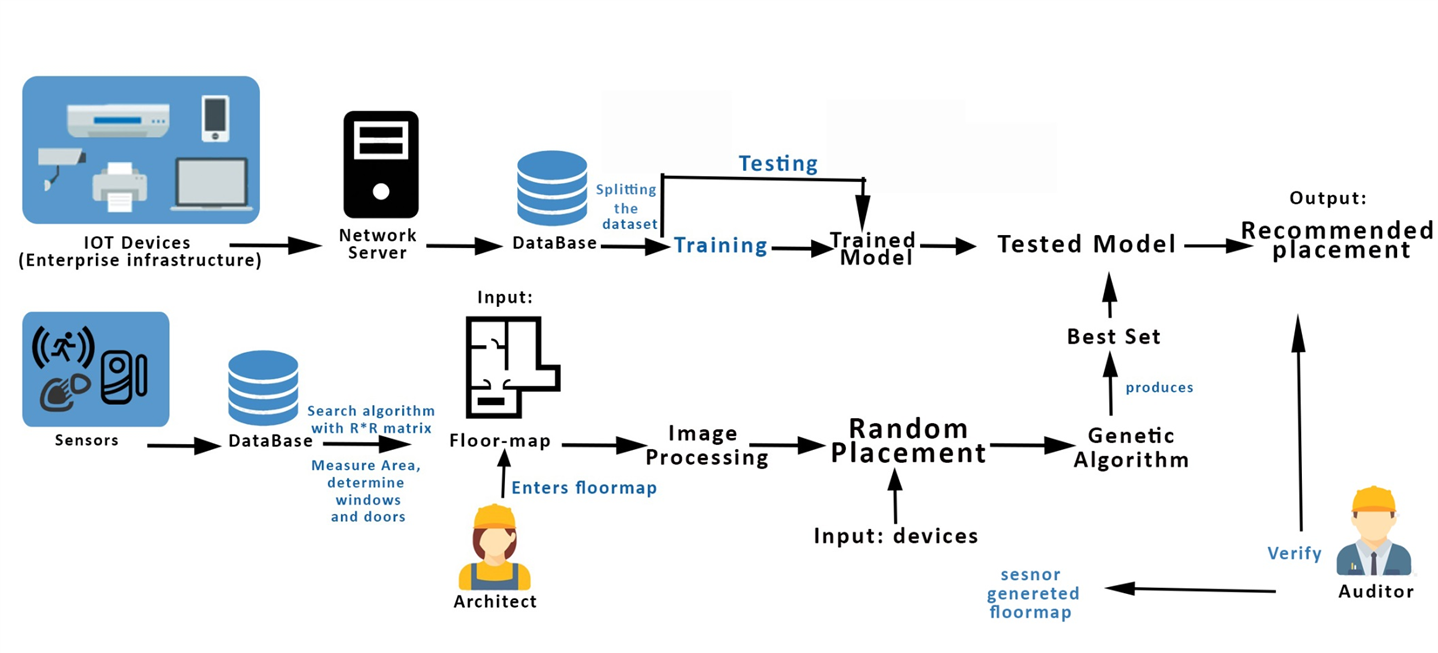 9/21/2018
5
Block Diagram
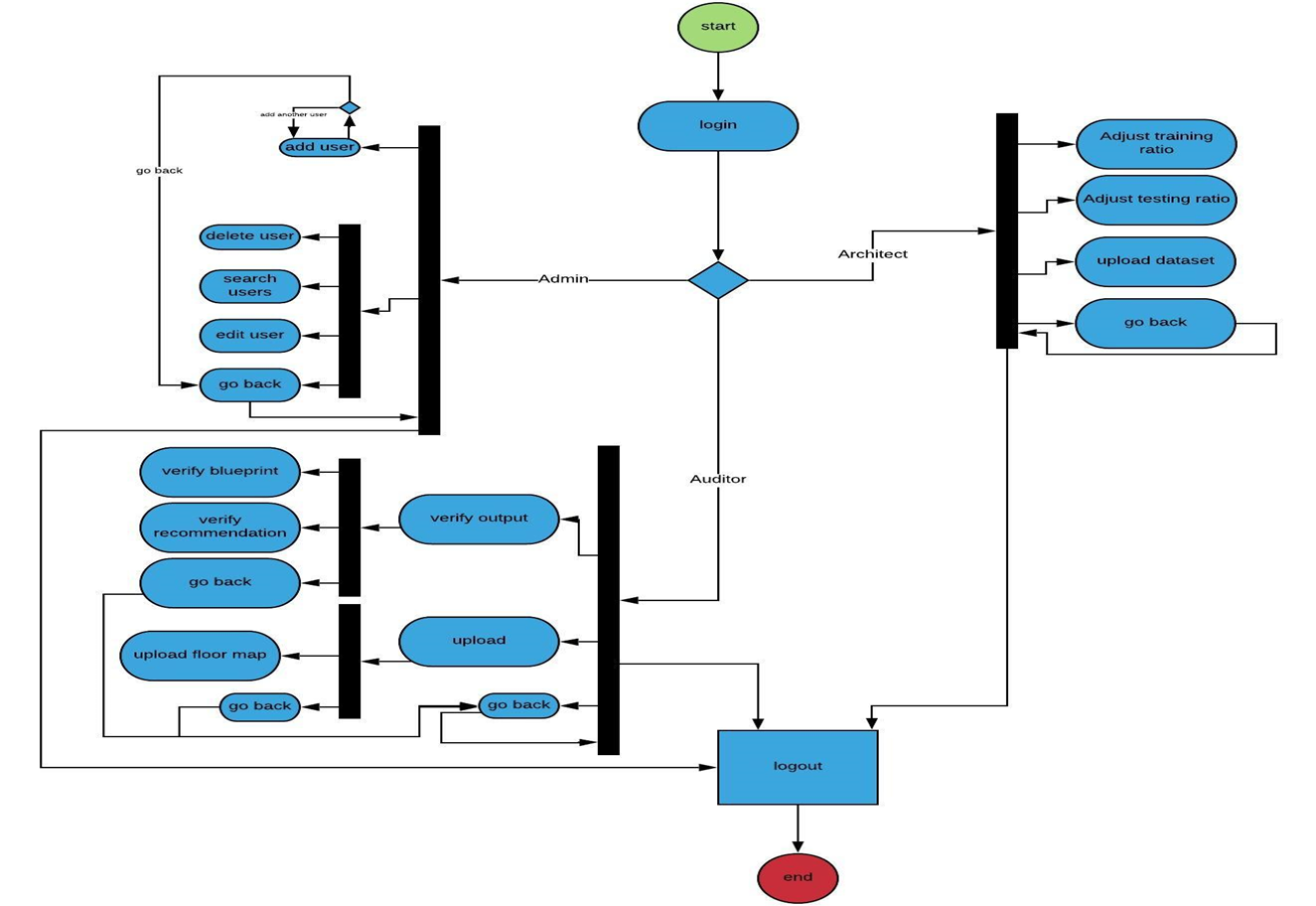 9/21/2018
6
Most Important Algorithms
Random Forest used in the classification and the model training process.

Canny Edge Detection used in processing the entered floor map, to illustrate the edges or walls to measure the distance between them.
9/21/2018
7
Functional Requirements
Add new readings
Add/edit/delete user
Verify Results , Verify Blueprint
Upload data set , Upload Blueprint
Upload/edit/delete data from sensors
Analyze Features
Retrieve blueprint’s specifications
Edit filtering module
Get Readings from file
Sketch blue print from sensors
9/21/2018
8
Non-Functional Requirements
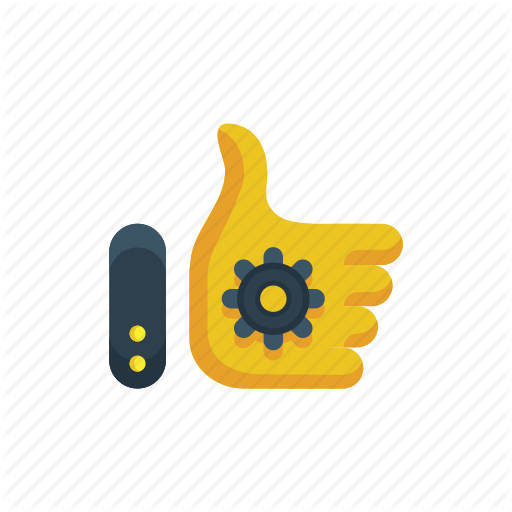 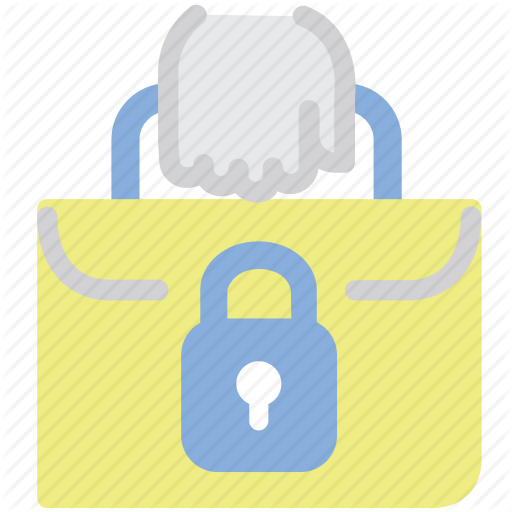 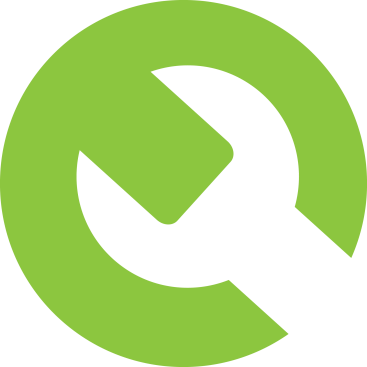 Maintain-ability
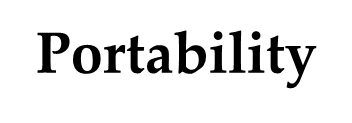 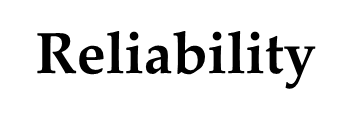 9/21/2018
9
Class Diagram
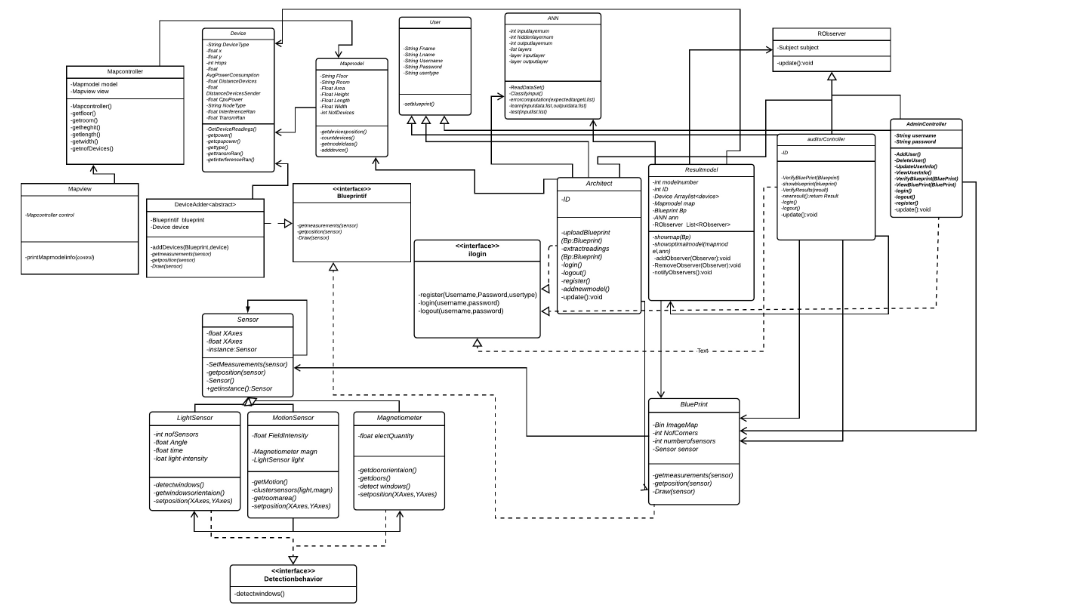 9/21/2018
10
Demo
9/21/2018
11
Stockholders references
System would be used by communication services companies like Vodafone.

System is also applicable for banks as we discussed the idea with someone at NBD and they liked it and said it’s applicable.
9/21/2018
12
Survey Paper Status
Survey paper on Map Generation is done.

Survey paper on saving power consumption in Iot devices is in progress.
9/21/2018
13
Refrences
[1]  J.  Lu,  Y.  T.  Shams,  and  K.  Whitehouse,  “Smart  blueprints:  how  simplesensors can collaboratively map out their own locations in the home,”ACMTransactions on Sensor Networks (TOSN), vol. 11, no. 1, p. 19, 2014.
[2]  M.  S.  Golanbari  and  M.  B.  Tahoori,  “Runtime  adjustment  of  iot  system-on-chips for minimum energy operation,” in2018 55th ACM/ESDA/IEEEDesign Automation Conference (DAC), pp. 1–6, IEEE, 2018.
9/21/2018
14